Figure 3. Staining for inclusion content. Immunohistochemistry demonstrates cerebellar Purkinje neuron inclusions stain ...
Hum Mol Genet, Volume 18, Issue 13, 1 July 2009, Pages 2443–2451, https://doi.org/10.1093/hmg/ddp182
The content of this slide may be subject to copyright: please see the slide notes for details.
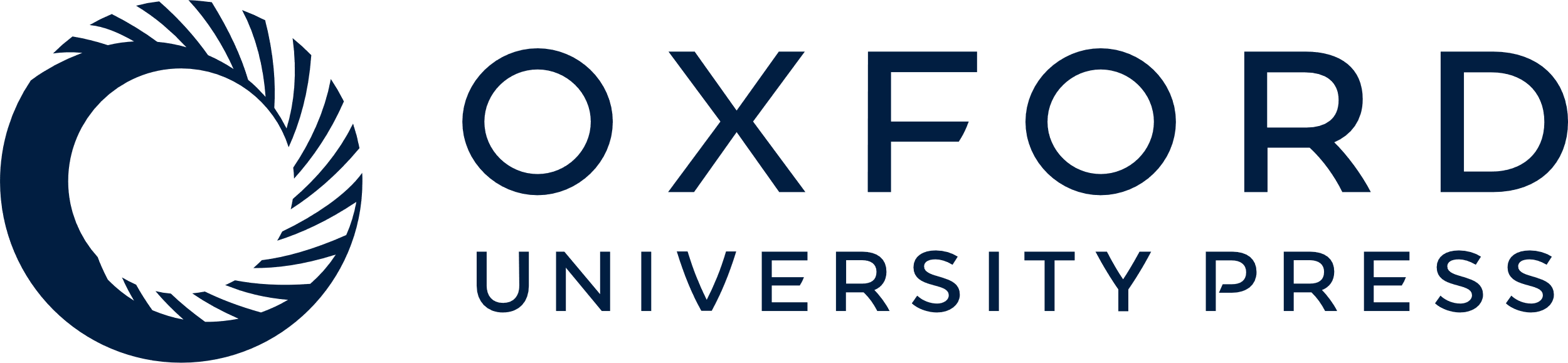 [Speaker Notes: Figure 3. Staining for inclusion content. Immunohistochemistry demonstrates cerebellar Purkinje neuron inclusions stain with antibodies against (A) ubiquitin, (B) 20S subunit of the proteasome, (C) Hsp40 and (D) Rad23B in the line expressing the L7CGG90EGFP constructs as well as all L7CGG90Fmr1 (data not shown) lines.


Unless provided in the caption above, the following copyright applies to the content of this slide: © The Author 2009. Published by Oxford University Press. All rights reserved. For Permissions, please email: journals.permissions@oxfordjournals.org]